Vacuna Antigripal
Lic. Lorena Cardozo
PARA QUÉ SE REALIZA LA VACUNACIÓN CONTRA LA GRIPE?
Para reducir las complicaciones, hospitalizaciones, secuelas y muertes ocasionadas por la infección del virus influenza en la población de riesgo en Argentina.       
¿CUÁNDO? - ¿DÓNDE?
A partir de la disponibilidad de dosis, se dará inicio a la campaña de manera gratuita y obligatoria en todos los vacunatorios y hospitales públicos del país, destinada a la población objetivo definida.
CUÁL ES EL OBJETIVO DE LA VACUNACIÓN?
Lograr coberturas mayores o iguales al 95% en cada grupo de la población en riesgo
La vacunación antigripal debe ser efectuada en forma OPORTUNA, idealmente antes del comienzo del invierno (etapa de mayor circulación del virus influenza). No obstante, y en consonancia con el escenario epidemiológico nacional, regional y local, la vacunación antigripal se continuará durante el resto del año debido a la dinámica de circulación viral.
¿A QUIÉN ESTÁ DIRIGIDA?
Personal de salud
Personas gestantes: en cada embarazo y en cualquier trimestre de la gestación.
En cada embarazo, la persona gestante debe recibir la VACUNA ANTIGRIPAL y CONTRA EL COVID-19 en cualquier trimestre de gestación, la VACUNA TRIPLE BACTERIANA ACELULAR [dTpa] a partir de la semana 20 de gestación y la VACUNA CONTRA EL VIRUS SINCICIAL RESPIRATORIO entre las semanas 32 y 36 semanas de gestación.
Personas puérperas: hasta el egreso de la maternidad –máximo 10 días-, si no recibiera la vacuna durante el embarazo.
Niños y niñas de 6 a 24 meses de edad: Esquema de dos dosis, si no las recibieron anteriormente.
Personas entre los 2 y 64 años que tengan factores de riesgo: con documentación que acredite la existencia de enfermedades preexistentes incluidas entre los factores de riesgo (excepto obesidad)
Personas de 65 años y mayores
SE REQUIERE ORDEN / INDICACIÓN MÉDICA?
La prioridad es, promover la vacunación de personas pertenecientes a grupos de riesgo en centros públicos o privados, sin la necesidad de presentación de la prescripción médica como un requisito excluyente para dicho acto. Se pide, la presentación por parte de la ciudadanía de cualquier documentación que acredite la existencia de enfermedades preexistentes
Como oportunidad, evaluar ESQUEMA DE VACUNA CONTRA NEUMOCOCO y aplicar si corresponde
Personal Estratégico. Personal cuyo desempeño es clave para mantener las funciones esenciales (ej. fuerzas de seguridad del estado)
Recordamos la importancia sobre la vacunación contra la COVID-19. Todas las personas de 6 meses o más deben contar con el esquema primario y las dosis de refuerzo correspondientes. Ambas vacunas pueden administrarse en forma simultanea.
Enfermedades respiratorias

a) Crónica: hernia diafragmática, enfermedad pulmonar obstructiva crónica [EPOC], enfisema congénito, displasia broncopulmonar, traqueostomía crónica, bronquiectasias, fibrosis quística, etc.
b) Asma moderada y grave
Enfermedades cardíacas
a) Insuficiencia cardíaca, enfermedad coronaria, reemplazo valvular, valvulopatías
b) Cardiopatías congénitas
Inmunodeficiencias congénitas o adquiridas (no oncohematológica)

a) Infección por VIH/sida
b) Utilización de medicación inmunosupresora o corticoides en altas dosis (mayor a 2 mg/kg/día de metilprednisona o más de 20 mg/ día o su equivalente por más de 14 días)
c) Inmunodeficiencia congénita
d) Asplenia funcional o anatómica (incluida anemia drepanocítica)
e) Desnutrición grave
Enfermedad oncohematológica y trasplante

a) Tumor de órgano sólido en tratamiento
b) Enfermedad oncohematológica, hasta seis meses posteriores a la remisión completa
c) Trasplante de órganos sólidos o precursores hematopoyéticos
Otros
a) Obesidad mórbida (con índice de masa corporal mayor a 40 Kg/m2)
b) Diabetes
c) Insuficiencia renal crónica en diálisis o expectativas de ingresar a diálisis en los siguientes seis meses
d) Retraso madurativo grave en menores de 18 años
e) Síndromes genéticos, enfermedades neuromusculares con compromiso respiratorio y malformaciones congénitas graves
f) Tratamiento crónico con ácido acetilsalicílico en menores de 18 años
g) Convivientes de personas con enfermedad oncohematológica
h) Convivientes de personas recién nacidas prematuros menores de 1.500 g
COMPOSICIÓN DE LOS AGENTES INMUNIZANTES
Ingredientes activos: Antígenos de superficie de virus de la gripe (hemaglutinina y neuraminidasa) cultivados en huevos fertilizados de gallinas sanas e inactivados con formaldehido

Cepas: · A/Victoria/4897/2022 (H1N1)pdm09 - (cepa análoga: A/Victoria/4897/2022,
IVR-238) A/Thailand/8/2022 (H3N2) - (cepa análoga: A/Thailand/8/2022, IVR-237)
· B/Austria/1359417/2021 (linaje B/Victoria) - (cepa análoga: B/Austria/1359417/2021, BVR-26)

Excipientes Cloruro de potássio 0,1 mg, fosfato potásico monobásico 0,1 mg, cloruro de sódio 4 mg, citrato de sodio 1 mg, sacarosa 0,2 mg, polisorbato 80 trazas, tartrato tilosina trazas, agua para inyectable 0,5 ml Cloruro de sódio 4 mg; cloruro de potasio 0,1 mg; fosfato de potássio dihidrogenado 0,1 mg; fosfato de sódio dibásico dihidratado 0,66 mg; cloruro de magnesio hexahidratado 0,05 mg; cloruro de calcio dihidratado 0,06 mg; agua para inyectables c.s.p. 0,5 ml. Cloruro de sódio 2 mg, cloruro de potasio 0,05 mg, fosfato de potássio dihidrogenado 0,05 mg, fosfato disódico dihidratado 0,33 mg, cloruro de magnésio 0,025 mg, cloruro de calcio 0,03 mg, agua para inyectables c.s.p 0,25 ml. Cloruro de sódio 4 mg, cloruro de potasio 0,1 mg, fosfato de potássio dihidrogenado 0,1 mg, fosfato dissódico dihidratado 0,66 mg, cloruro de magnesio 0,05 mg, cloruro de calcio 0,06 mg, agua para inyectables c.s.p 0,50 ml.
Adyuvante MF59C.1 es un adyuvante exclusivo, preparado en escualeno 9,75 mg; polisorbato 80 1,175 mg; trioleato de sorbitan 1,175 mg; citrato de sodio 0,66 mg; ácido cítrico 0,04 mg; agua para inyectables.
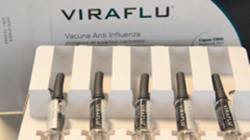 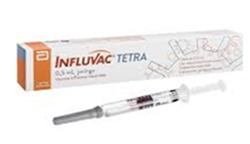 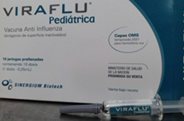 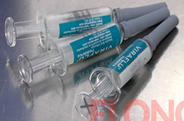 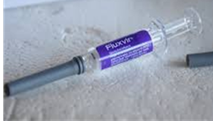 CONSERVACIÓN
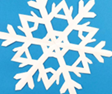 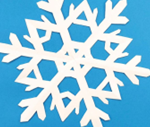 Se deben mantener entre +2°C y +8°C hasta su aplicación. 
No exponer a temperaturas inferiores a +2°C. 
Mantener la jeringa dentro de la caja para protegerla de la luz.
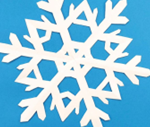 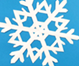 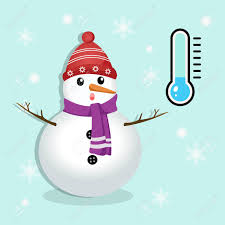 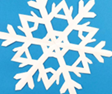 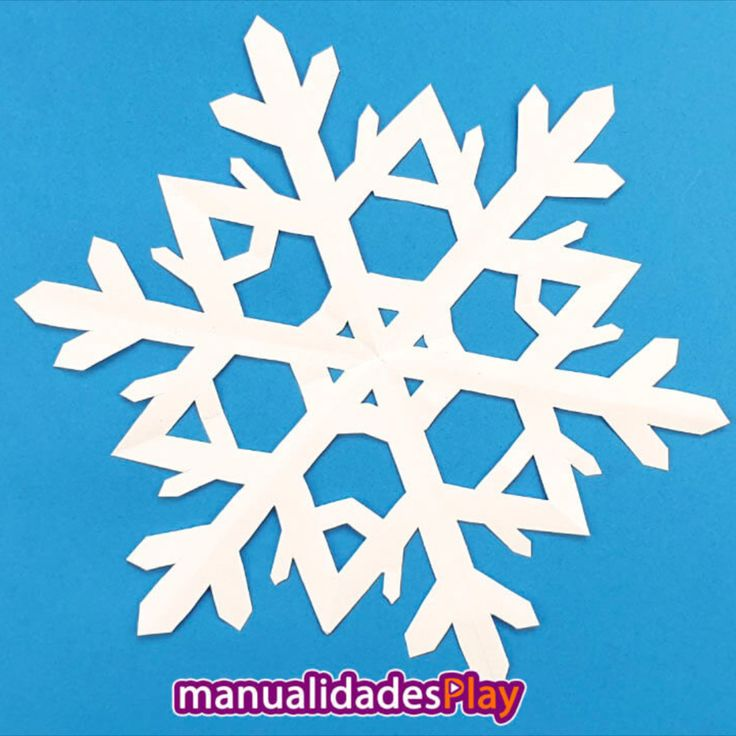 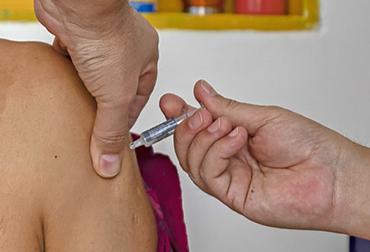 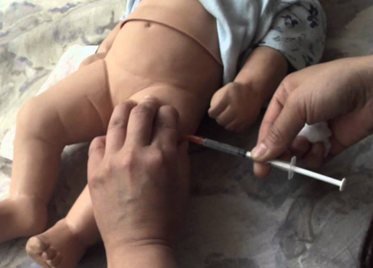 En caso de no disponer de dosis pediátrica, se puede utilizar media dosis de Vacuna trivalente TIV (Viraflu® o INFLUVAC®) de personas adultas (0,5 ml) para su aplicación pediátrica. Para esto, deseche la mitad del volumen que contiene la jeringa (hasta la marca indicada en el cuerpo) antes de la inyección, para dar la dosis correcta y asegurarse que no se utilice el resto.
En caso de no disponer de dosis de personas adultas, se puede utilizar dos dosis de vacuna pediátrica para vacunas a una persona adulta, lo que implica aplicar dos inyecciones de 0,25ml.
COADMINISTRACIÓN CON OTRAS VACUNAS
Las vacunas antigripales pueden coadministrarse junto con otras vacunas en diferentes sitios anatómicos, incluyendo las del Calendario Nacional.
CONTRAINDICACIONES ABSOLUTAS | NO VACUNAR
Antecedente de reacción anafiláctica en una vacunación previa contra la influenza.
Antecedentes de Síndrome de Guillain-Barre ocurrido dentro de las seis semanas de haber recibido una dosis de vacuna antigripal en el caso de haberse descartado otras causas (el antecedente de haber tenido el síndrome por otras causas no es contraindicación para la vacunación antigripal)
PRECAUCIONES | EVALUAR RIESGO – BENEFICIO
Hipersensibilidad a los principios activos, a alguno de los excipientes y a los residuos (por ejemplo, huevo o proteínas del pollo, como la ovoalbúmina). 

Enfermedad aguda grave con fiebre: esperar y citar para vacunar a corto plazo.
FALSAS CONTRAINDICACIONES | APLICAR VACUNA
Conviviente de persona con inmunosupresión
Infección por el virus de la inmunodeficiencia humana (VIH)
Intolerancia al huevo o antecedente de reacción alérgica no anafiláctica al huevo
Tratamiento con antibióticos o convalecencia de enfermedad leve
Tratamiento con corticoides
Enfermedad aguda benigna: rinitis, catarro, tos, diarrea
Embarazo – Lactancia
Reacciones adversas
Frecuentes: cefalea, sudoración, mialgias y artralgias, fiebre, malestar, escalofríos, fatiga, reacciones locales como enrojecimiento, tumefacción, dolor, equimosis, induración. Estas reacciones habitualmente desaparecen tras uno o dos días, sin necesidad de tratamiento.
Reacciones adversas post-comercialización
Han sido comunicadas: trombocitopenia, linfadenopatía, reacciones alérgicas (prurito, urticaria con o sin angioedema), náuseas, vómitos, dolor abdominal, diarrea, angioedema, hasta shock anafiláctico en raras oportunidades. Las alteraciones del sistema neurológico descriptas fueron: neuralgia, parestesias, convulsiones febriles, trastornos neurológicos como encefalomielitis, neuritis y síndrome de Guillain-Barré, síncope, presíncope. También ha sido informada la ocurrencia de vasculitis, raramente asociada a compromiso renal transitorio y púrpura trombocitopénica idiopática.
POBLACIÓN OBJETIVO Y ACCIONES DE VACUNACIÓN
Personal de salud aplicar una dosis de 0,5 ml de vacuna antigripal. 
En menores de 65 años se utiliza Viraflu® o INFLUVAC® 
En ≥ 65 años preferentemente Fluxvir®.
Gestantes Aplicar una dosis de 0,5 ml de Viraflu® o INFLUVAC® en cualquier momento de la gestación.
Puérperas aplicar una dosis de 0,5 ml de Viraflu® o INFLUVAC® hasta el egreso de la maternidad (máximo 10 día)-, si no recibió la vacuna durante el embarazo.
Personas de 6 a 24 meses inclusive aplicar dos dosis de 0,25 ml de vacuna antigripal Viraflu® pediátrica separadas por un mes de intervalo. Quienes hubieran recibido dos dosis de vacuna antigripal anteriormente deberán recibir solo una dosis.
Personas de 25 a 35 meses inclusive con factores de riesgo.
Personas de 36 meses a 8 años inclusive, con factores de riesgo aplicar dos dosis de 0,5 ml de vacuna antigripal Viraflu® o INFLUVAC® separadas por un mes de intervalo. Quienes hubieran recibido dos dosis de vacuna antigripal anteriormente deberán recibir solo una dosis.
Personas de 9 años a 64 años inclusive con factores de riesgo aplicar una dosis de 0,5 ml de vacuna antigripal Viraflu® o INFLUVAC®
Personas adultas de 65 años o más aplicar una dosis de 0,5 ml de vacuna antigripal, preferentemente adyuvantada- Fluxvir®
El intervalo mínimo entre primera y segunda dosis es de cuatro (4) semanas.
Se destaca la importancia de iniciar tempranamente la vacunación.
A partir de los seis meses de vida y hasta ocho años inclusive, se deben administrar dos dosis con un intervalo mínimo de cuatro semanas si no hubiera recibido anteriormente (temporadas previas) dos dosis de vacuna antigripal. Los menores de nueve años que hubieran recibido al menos dos dosis de vacuna antigripal en temporadas previas, deberán recibir solo una dosis.
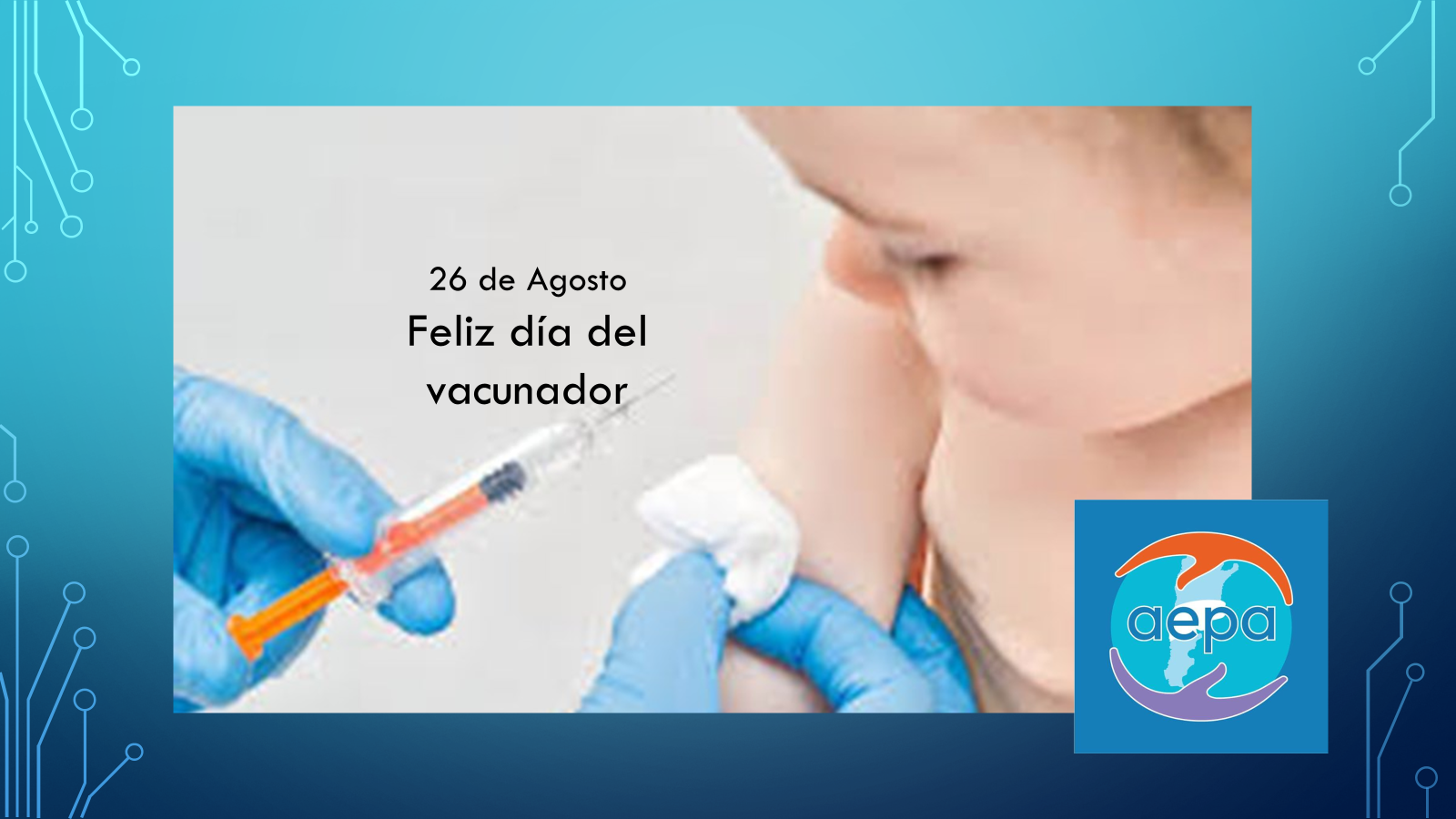